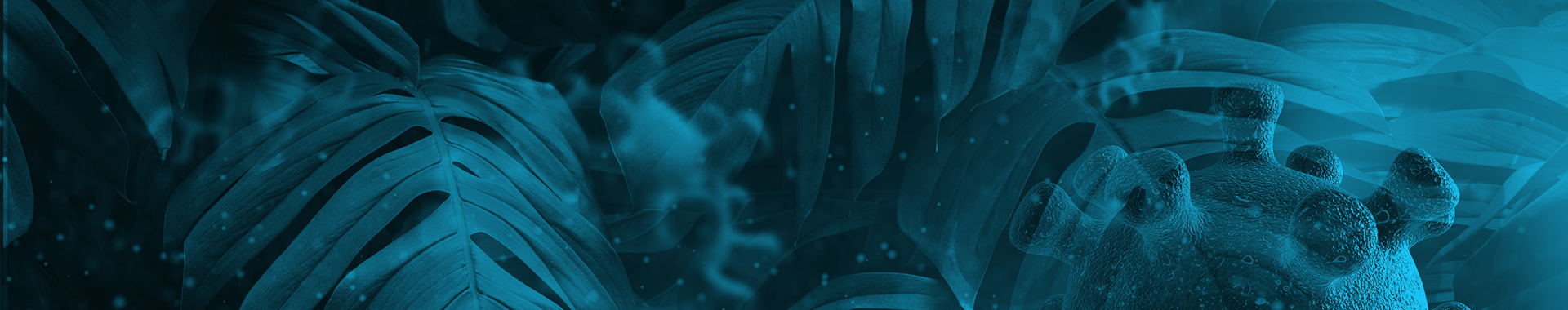 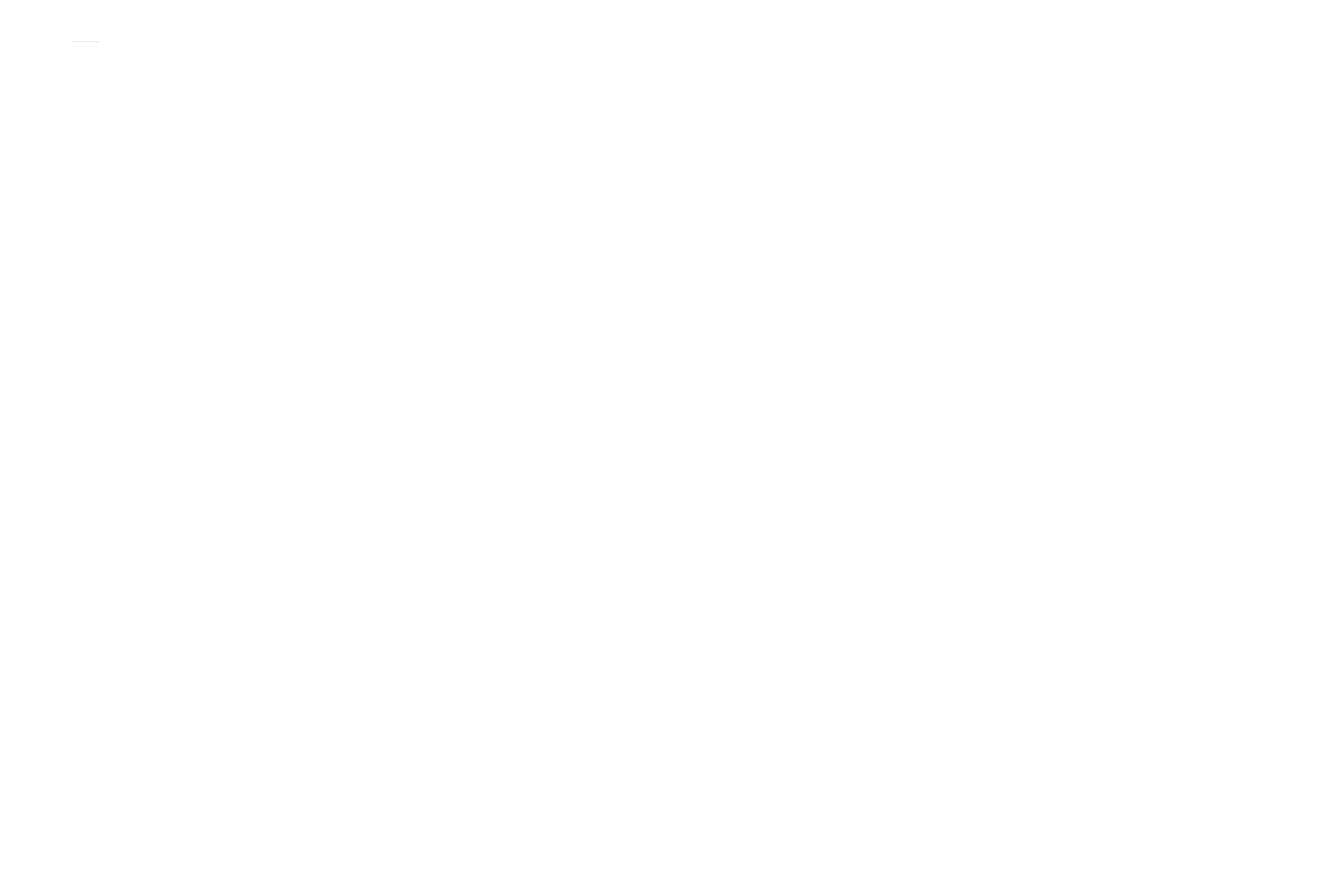 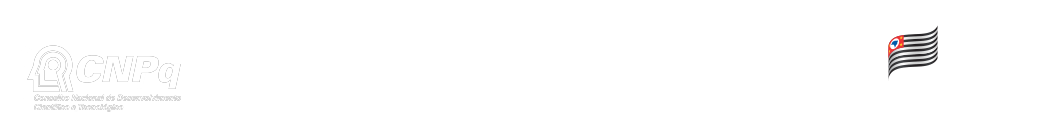 TÍTULO DO TRABALHO EM CAIXA ALTA, NEGRITO, NO CENTRO, NO TOPO
Nomes dos autores e orientador
Instituição. E-mail – Autor 1. 
Instituição. E-mail – Orientador
INTRODUÇÃO
Subseções
Este é o modelo de Pôster/Banner a ser utilizado para a apresentação do trabalho na Mostra Científica do Instituto Butantan, que deve ser submetido por meio da Plataforma Google Classroom e enviado em arquivo .pdf com nome “sobrenomes dos autores - título do trabalho”, ex.: “lima e silva – gerenciamento de resíduos”, para o e-mail: divulgacao.esib@butantan.gov.br. O prazo máximo para envio é às 23h59min do dia 28/09/2021. Favor não alterar a sua estrutura: fonte, tamanhos das fontes, posições, logotipos,  cabeçalho, rodapé etc., além de seguir as instruções abaixo:
As subseções devem estar com alinhamento à esquerda, com fonte Arial, tamanho 42, em negrito. 
As seções devem abranger, na seguinte ordem:
1. Introdução (inclui justificativa);
2. Objetivos;
3. Metodologia;
4. Discussão (inclui a descrição e análise dos principais resultados);
5. Considerações finais.
OBJETIVOS
O texto deve estar com alinhamento justificado, fonte Arial, tamanho 32, espaçamento entre linhas 1,5.
CONSIDERAÇÕES FINAIS
As figuras deverão estar em alta resolução. As legendas das figuras e/ou tabelas (exemplo: FIGURA 1), devem estar com fonte Arial e centralizadas. As identificações devem ser apresentadas na parte superior (tamanho 24) e a fonte, na parte inferior (20).
PROCEDIMENTOS METODOLÓGICOS
O título deve estar em caixa alta, centralizado, fonte Arial, preferencialmente no tamanho 50 em negrito. O espaço disponível para o título deverá ser mantido.
O nome do(s) autor(es) deve(m) estar centralizados, com fonte Arial, tamanho 28, negrito e itálico. Para mais de um autor, os nomes deverão estar dispostos na mesma linha e separados por vírgulas. Inicialmente apresenta-se o sobrenome, em caixa alta, seguido do restante do nome.
Nas linhas seguintes deverão aparecer, respectivamente, a instituição e email dos autores. As informações deverão estar centralizadas, com fonte Arial, tamanho 24. Os emails deverão estar em itálico.
REFERÊNCIAS
As referências devem ser feitas respeitando-se as normas definidas pela norma brasileira da ABNT (NBR 6023:2003). Somente deverão ser apresentadas as referências citadas no pôster. Nas referências ao longo do texto citar o nome do autor e o ano da publicação (BORGES, 2002).
DISCUSSÃO
As seções devem estar em caixa alta, centralizadas, com fonte Arial, tamanho 50 em negrito.
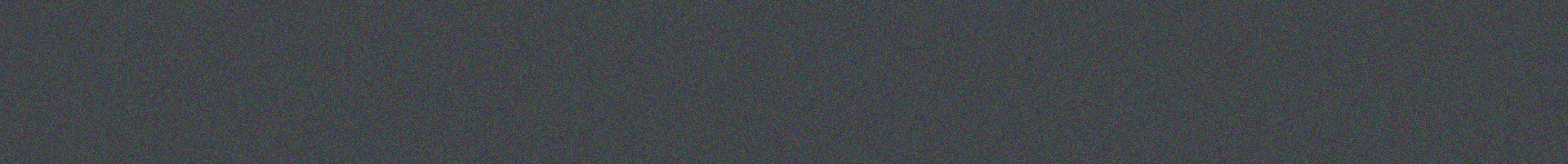